The Basics of Excel
Part II
Thursday, May 11th 2017
D-Lab | University of California, Berkeley
TRACKER
Contents
Introduction
Databases
Importing data
Sorting and filtering
Pivot Tables
Modeling
Introduction
Last class we learned
The structure of an excel document
How to enter data in a cell and what to enter
Referencing cells
Spreading formulas
Absolute references
Types of functions
The structure of formulas
Aggregate functions
Text functions
Logical functions
Introduction
Today we will go over
Databases
Importing data and text
Sorting and Filtering
Formatting
Conditional Formatting
Data validation
Pivot Tables
Modeling best practices
Modeling tools
Introduction
Useful resources
Microsoft Office’s Excel help center
Chandoo.org
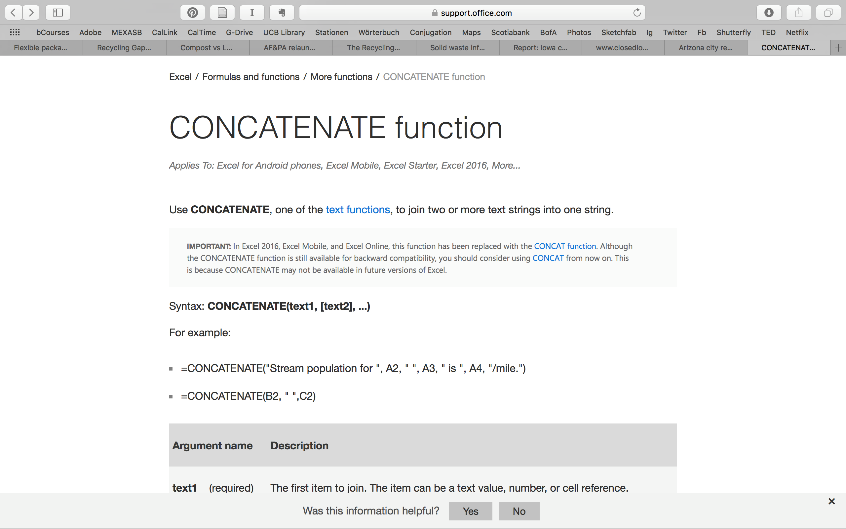 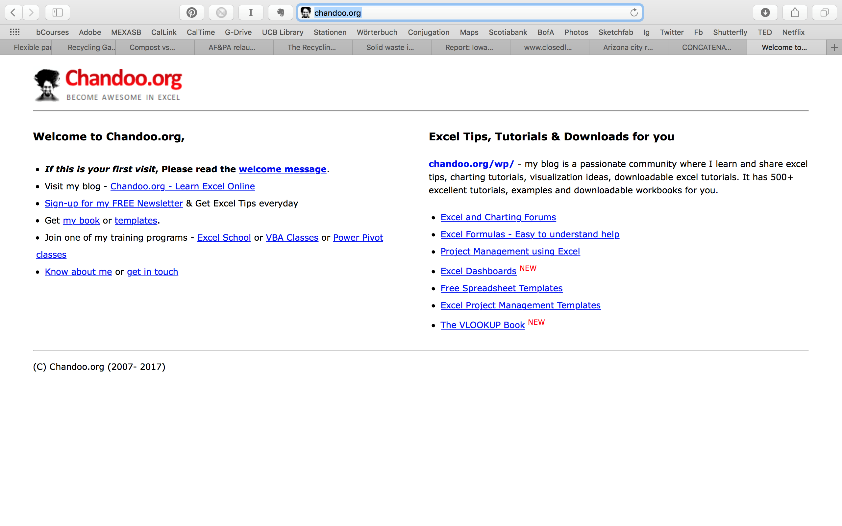 Contents
Introduction
Databases
Importing data
Sorting and filtering
Pivot Tables
Modeling
Databases
Database format
To analyze your data, you want to ensure your data is in the database format: a separate column for each field and each row corresponding to each record.
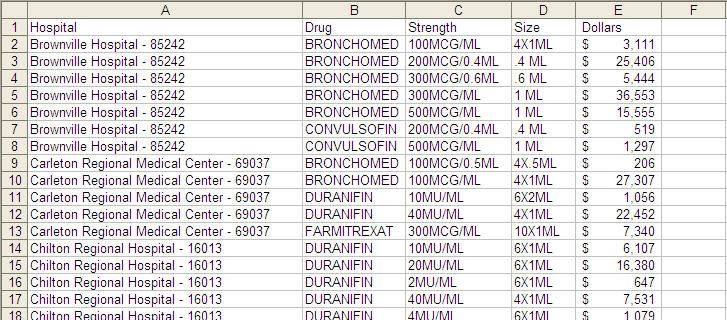 Databases
Examples of problem data
Data that is imported to Excel via a third party application often appears in a layout that requires conversion to database format.  Examples include….
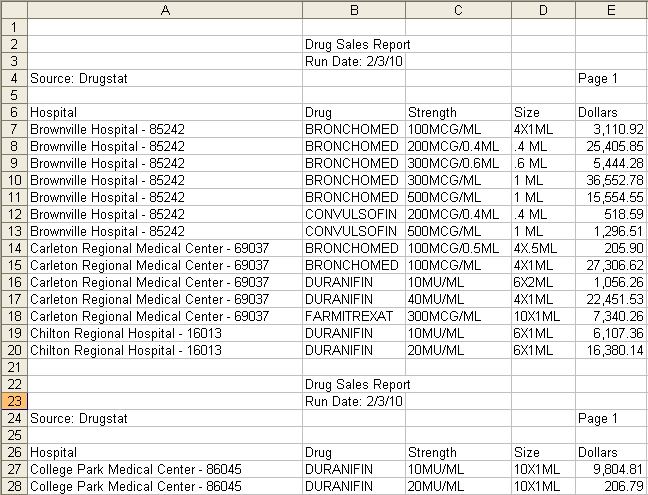 Segmented data with repeated headings
Databases
Examples of problem data
Data that is imported to Excel via a third party application often appears in a layout that requires conversion to database format.  Examples include….
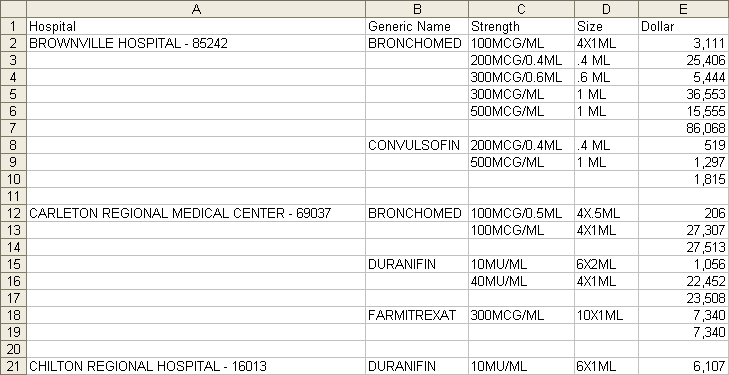 Stepped data
Databases
Examples of problem data
Data that is imported to Excel via a third party application often appears in a layout that requires conversion to database format.  Examples include….
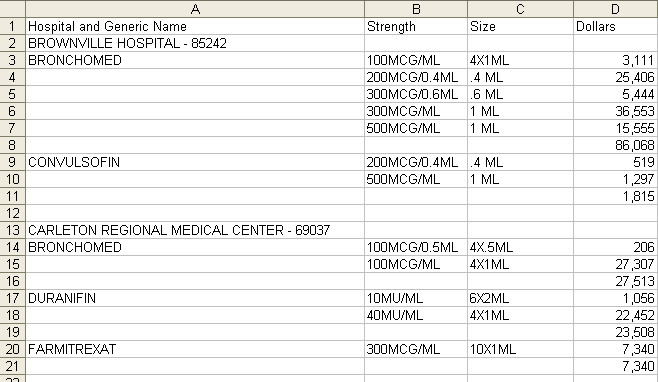 Stepped data with a twist
Databases
Now you try it…
In the Excel exercise file
Go to the Stepped Data worksheet:
Highlight cells A7:B95
Use the F5 method to select blank cells
Type “=B2” then press CTRL + Enter
Remove the formulas and remove unneeded rows
TRACKER
Contents
Introduction
Databases
Importing data
Paste Special
Text to columns
Importing wizard
Sorting and filtering
Pivot Tables
Modeling
TRACKER
Contents
Introduction
Databases
Importing data
Paste Special
Text to columns
Importing wizard
Sorting and filtering
Pivot Tables
Modeling
Importing data
Paste special
Description
Use the Paste Special dialog to copy complex items from a Microsoft Office Excel worksheet and paste them into the same worksheet or another Excel worksheet using only specific attributes of the copied data, or a mathematical operation that you want to apply to the copied data
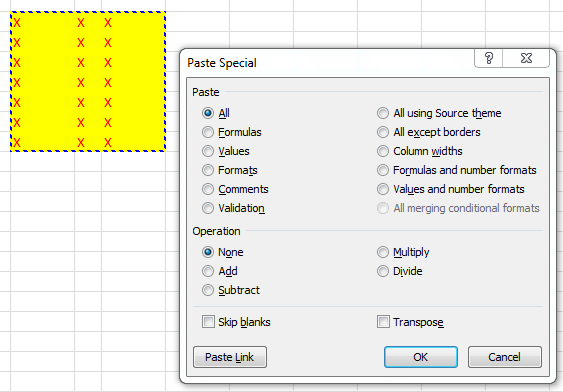 How to use it
TRACKER
Contents
Introduction
Databases
Importing data
Paste Special
Text to columns
Importing wizard
Sorting and filtering
Pivot Tables
Modeling
Importing data
Text to columns
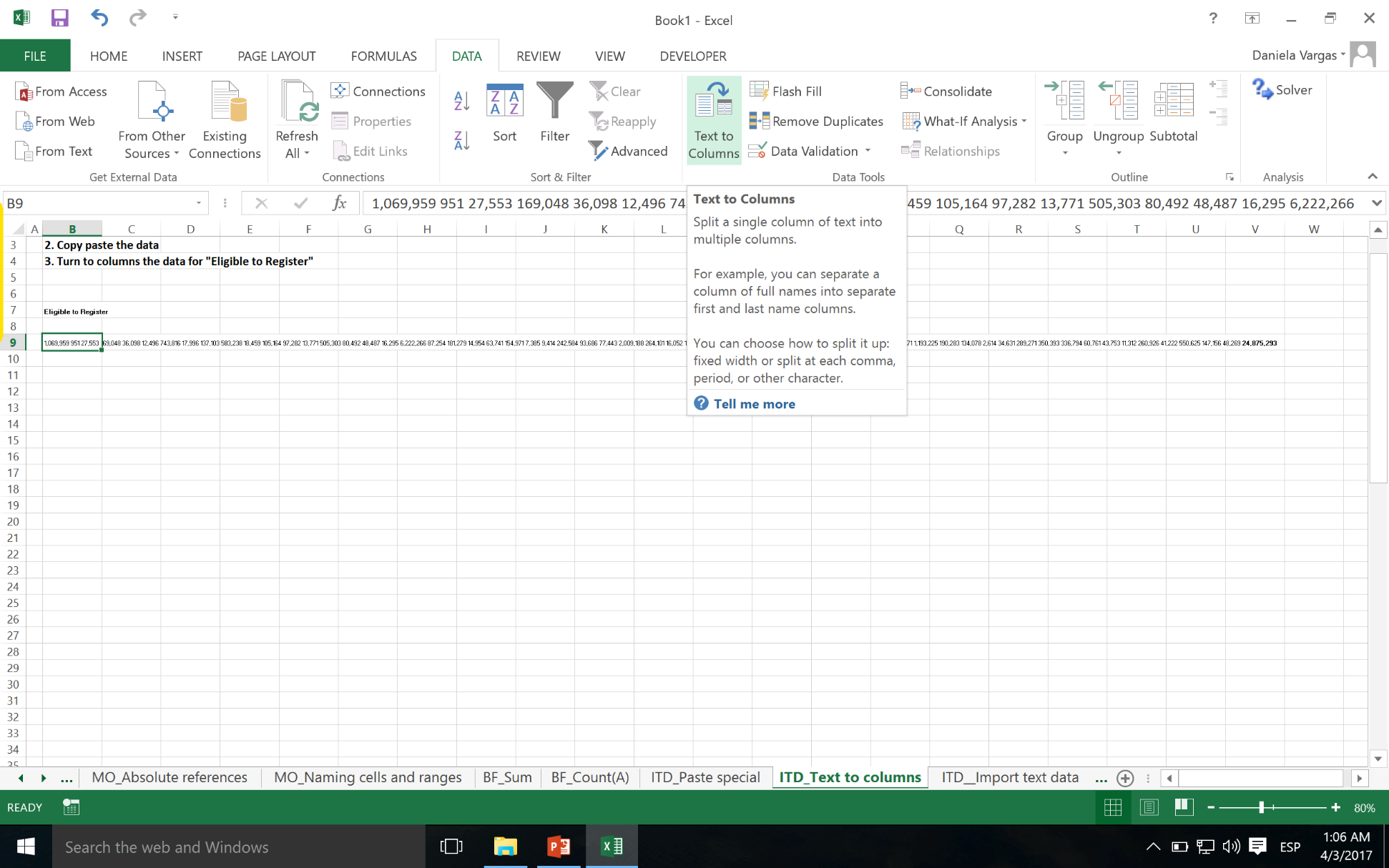 15
Importing data
Text to columns
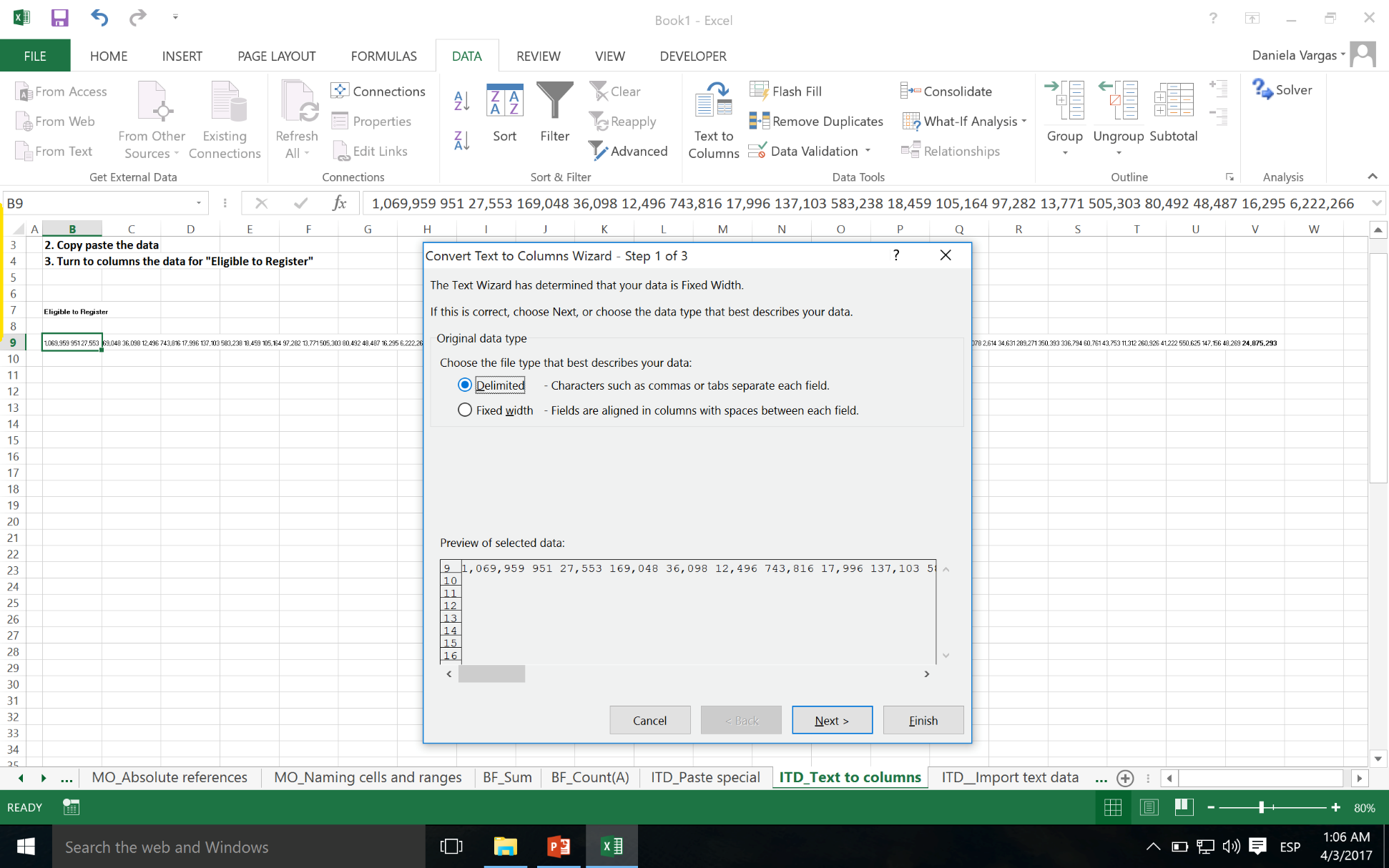 16
Importing data
Text to columns
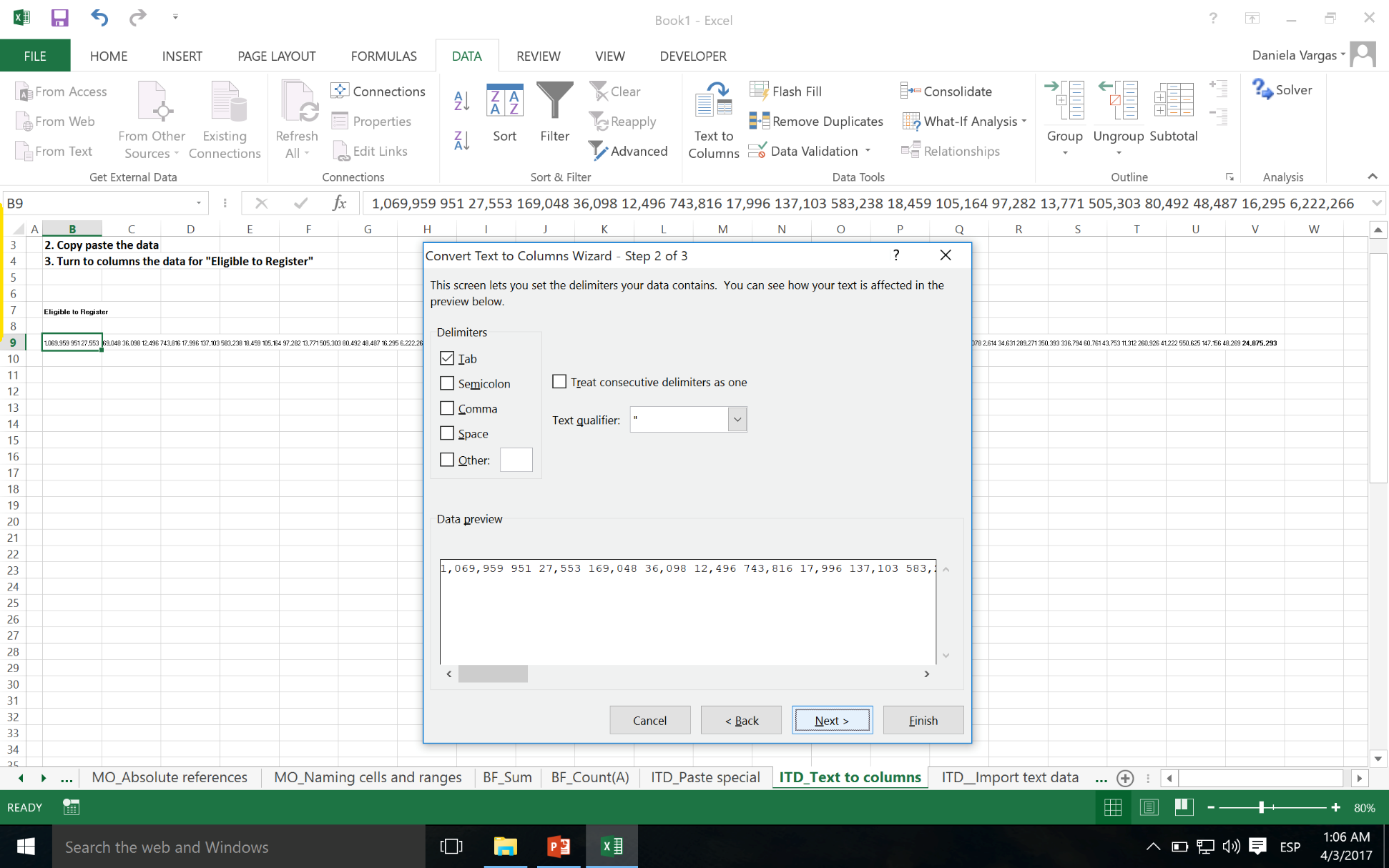 17
TRACKER
Contents
Introduction
Databases
Importing data
Paste Special
Text to columns
Importing wizard
Sorting and filtering
Pivot Tables
Modeling
Importing data
Importing wizard
Data will often be provided in a text file (e.g., tab-delimited or plain-text with spaces). When this is the case, the data must be imported into Excel before it can be analyzed

To import data into Excel, use the import wizard (Data : Import External Data : Import Data)
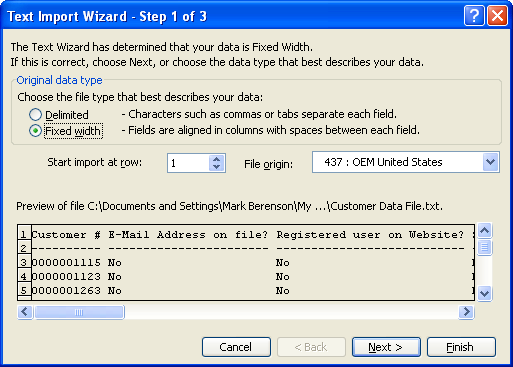 Two types of data can be imported
Delimited: Data fields are split by commas or any other character and importing involves creating a cell each time the character appears
Fixed width: A column is the same width for each row (as seen in the example) and the user identifies how wide each column should be
Following the wizard will result in formatted data being imported
TRACKER
Contents
Introduction
Databases
Importing data
Sorting and filtering
Pivot Tables
Modeling
Sorting and filtering
Sorting and filtering
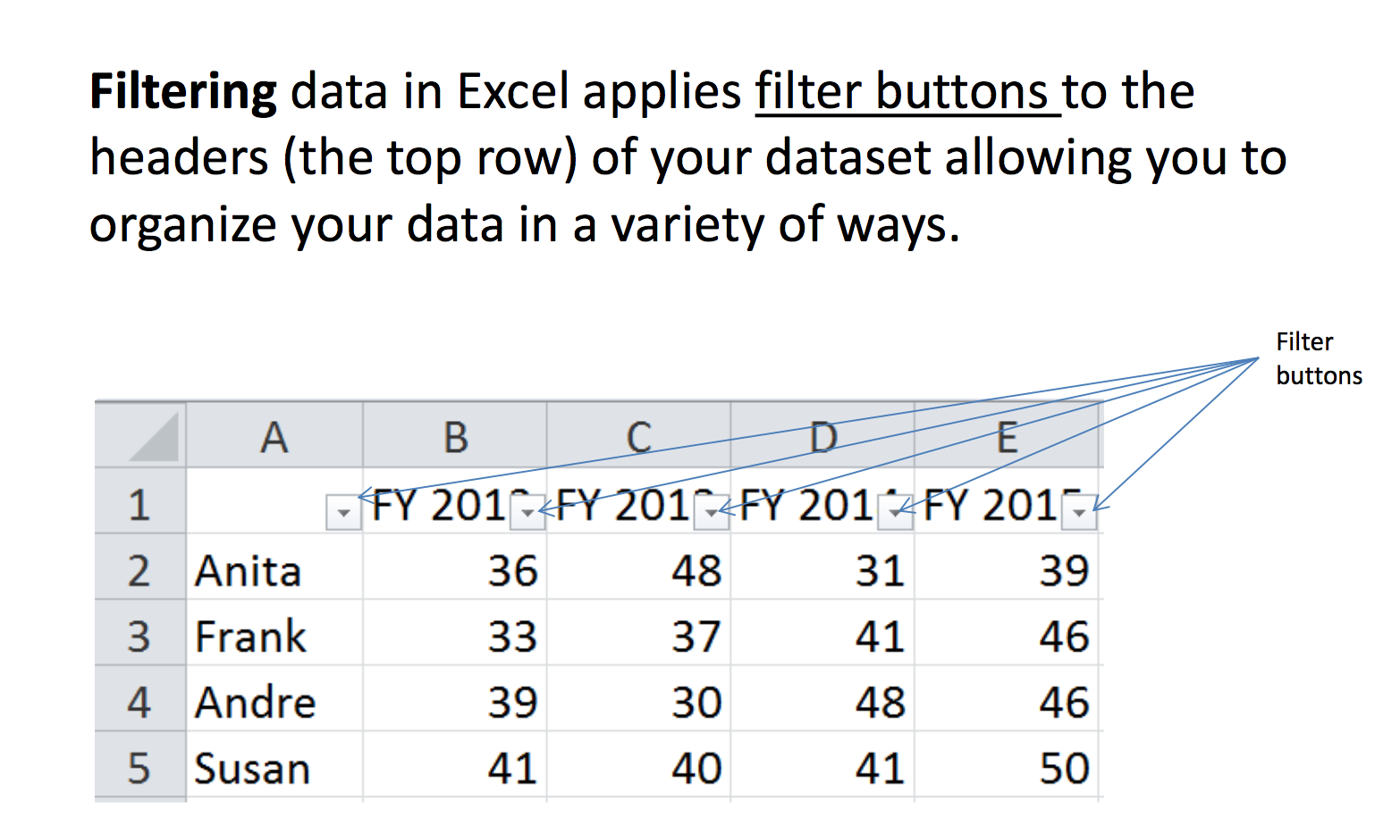 Sorting and filtering
Sorting and filtering
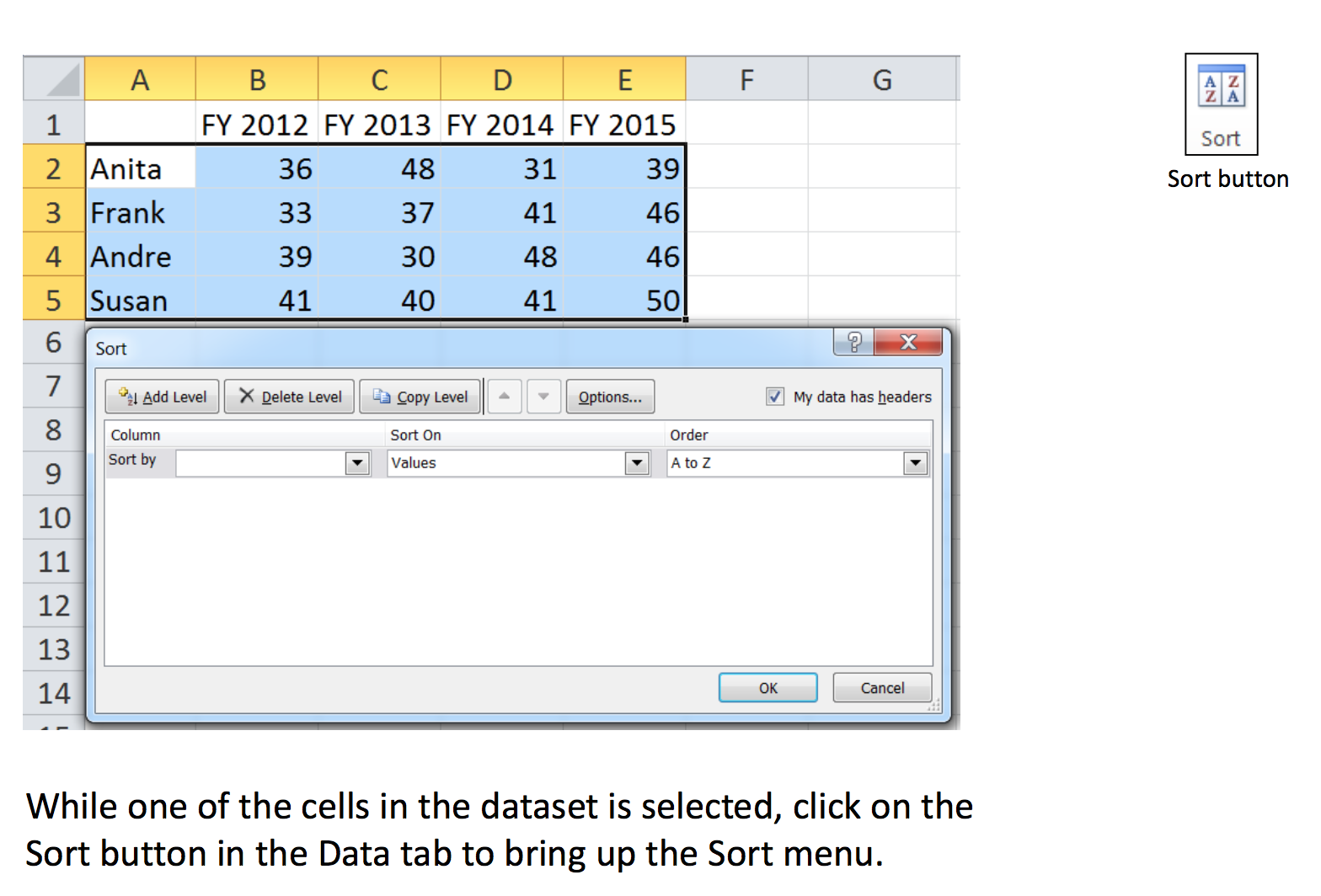 TRACKER
Contents
Introduction
Databases
Importing data
Sorting and filtering
Pivot Tables
Modeling
5
Pivot Tables
Pivot Tables - allows you to extract the significance from a large, detailed data set
Being able to analyze all the data in your worksheet can help you better understand it, but sometimes it’s hard to know where to start, especially when you have a lot of data

PivotTables are a great way to summarize, analyze, explore, and present your data
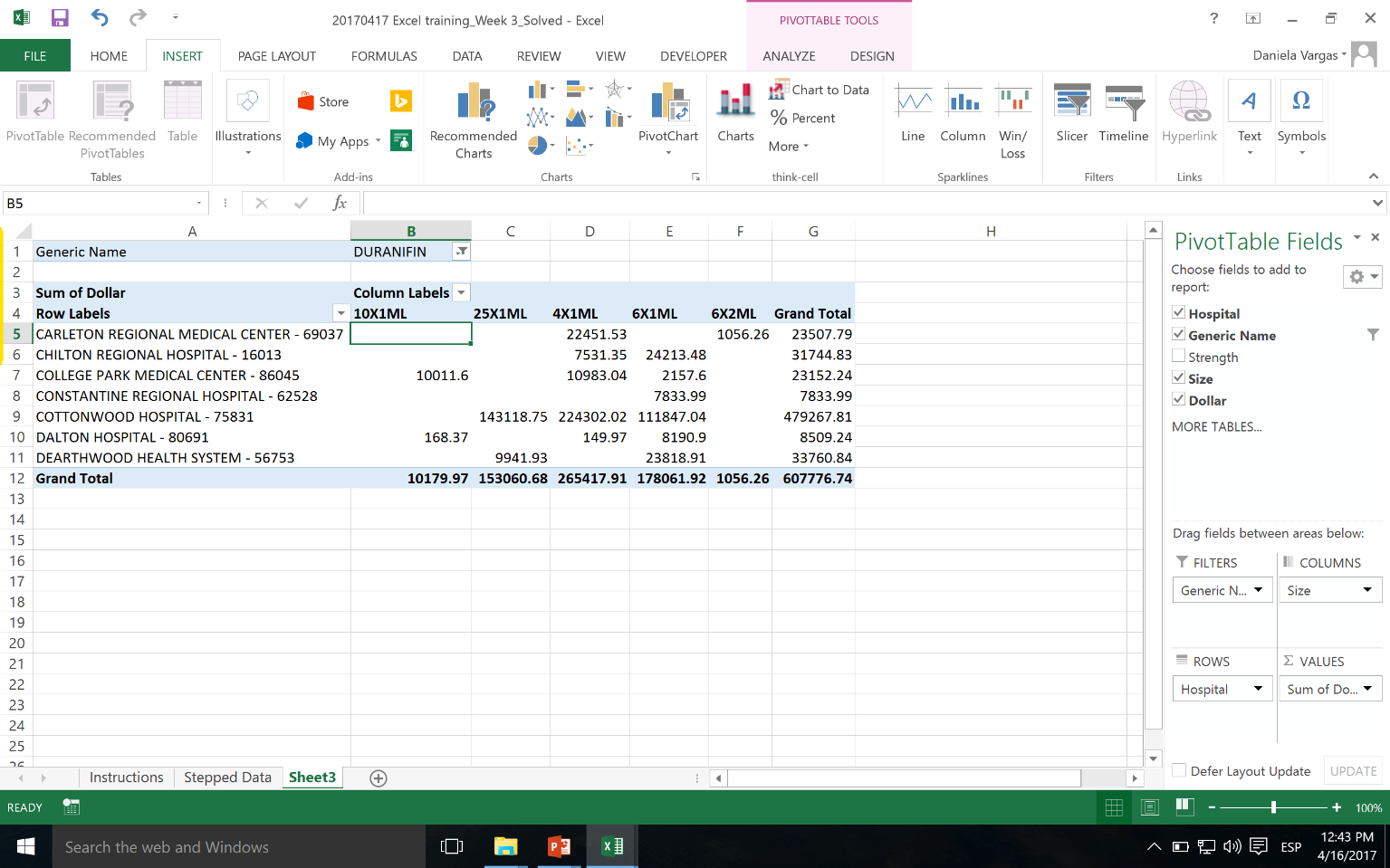 24
Pivot Tables
Now you try it…
In the Excel exercise file
Go to the Stepped Data worksheet:
Highlight all the cells in your table
Go to the Insert tab
Select Pivot Table
Answer the questions in the instructions file
TRACKER
Contents
Introduction
Databases
Importing data
Sorting and filtering
Pivot Tables
Modeling
Modeling best practices
Modeling tools
Model
Complex calculations
Possible need for revisions and extensions in the future
Other people will make use of it and will need to understand the logic
Worksheet
Relatively simple calculations
Used once
Personal use
Modeling
When to create a model
Purpose
Solution method
Inputs
Outputs
Modeling
Planning
Relevant questions
What is the purpose?
Who will be the users of the model?
Which software to use?
What calculations are necessary?
How many scenarios will be required? Which ones?
What information is required?
What are the relevant sources?
How you can deal with missing or incomplete information?
What results should the model produce?
How will users interact with the model?
TRACKER
Contents
Introduction
Databases
Importing data
Sorting and filtering
Pivot Tables
Modeling
Modeling best practices
Modeling tools
Modeling best practices
Excel Best practices (1/4)
Organize information vertically
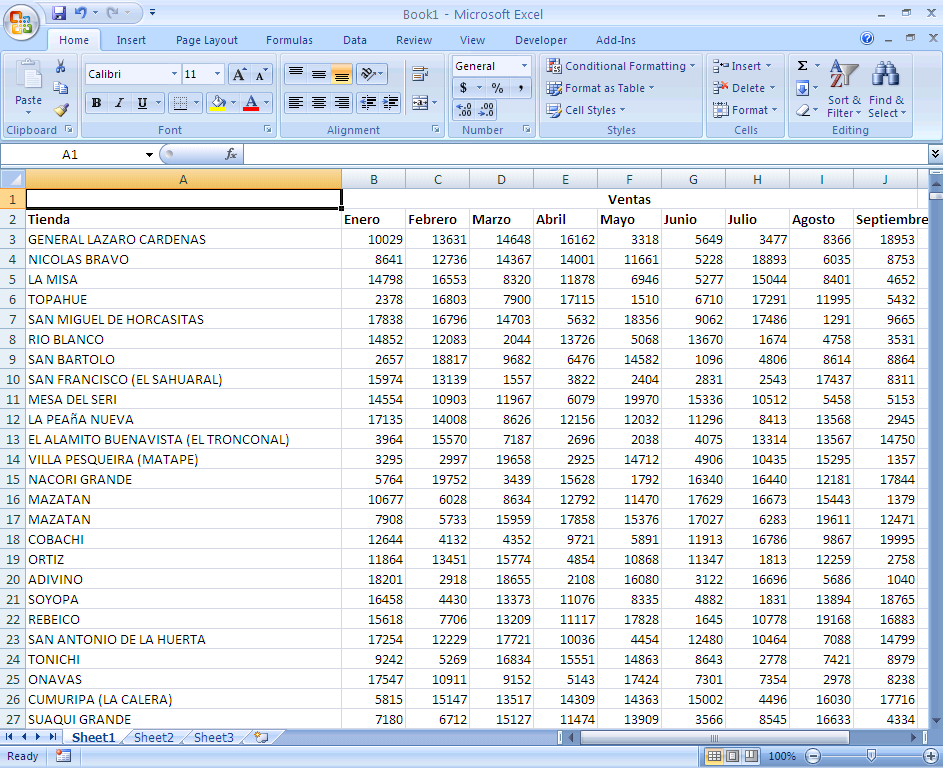 Modeling best practices
Excel Best practices (2/4)
A formula should only reference cells above it
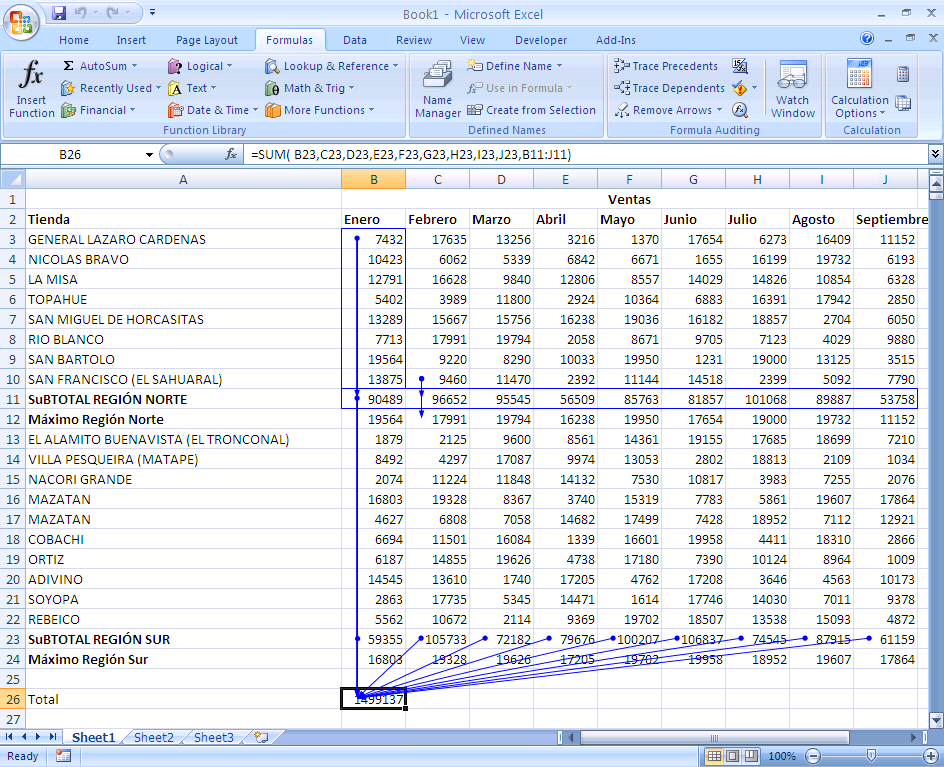 Modeling best practices
Excel Best practices (3/4)
Formulas should be in the simplest possible form, to prevent unnecessary calculations: 
      = (A1*1000+B1*1000+C1*1000)/10                 = (A1+B1+C1)*100



Setting parameters is preferable to inputting numbers directly into the formula, since it will later be easier to make changes and add comments to these parameters
                          
	     = (A1+B1+C1)*100 		 = (A1+B1+C1)*$D$5
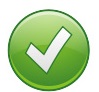 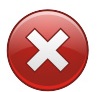 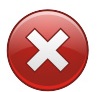 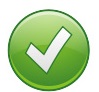 Modeling best practices
Excel Best practices (4/4)
Organize the spreadsheet forecasting potential changes
Do not waste much time on formatting until the spreadsheet is final
Save information frequently but carefully: do NOT rely on Auto Save
It is best to store files with consecutive names to keep working (file01.xls, file02.xls, file03.xls) and then erase earlier versions, than to find out you made irreparable changes to your file!
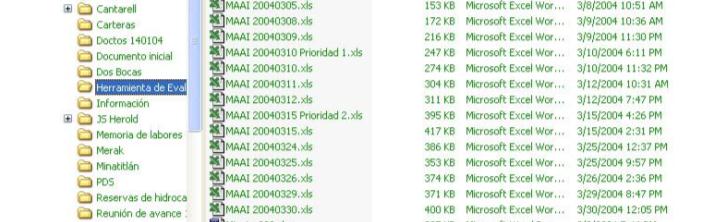 TRACKER
Contents
Introduction
Databases
Importing data
Sorting and filtering
Pivot Tables
Modeling
Modeling best practices
Modeling tools
Modeling tools
Conditional Formatting - quickly identify variances in a range of values with a quick glance
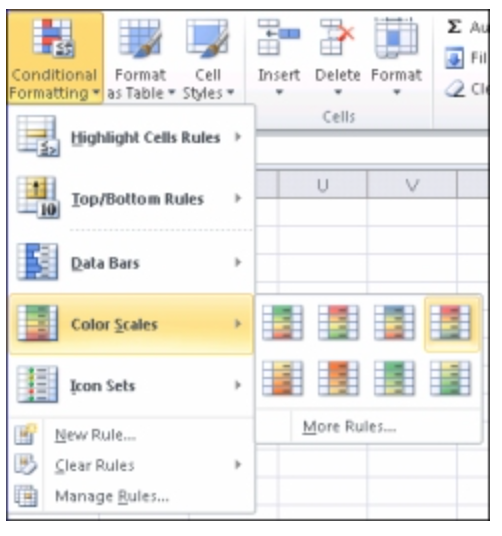 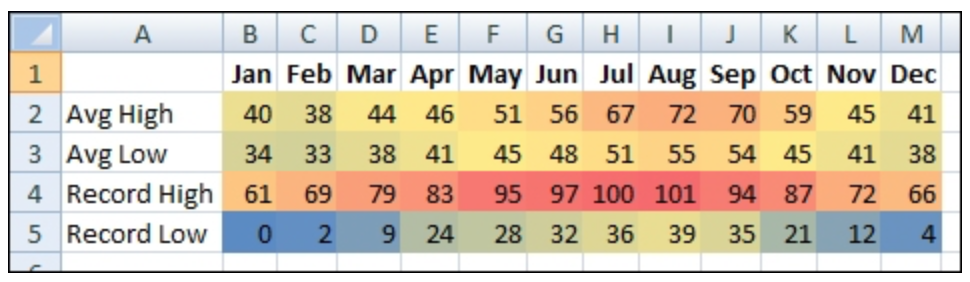 Modeling tools
Goal Seek - find the result you want by adjusting an input value
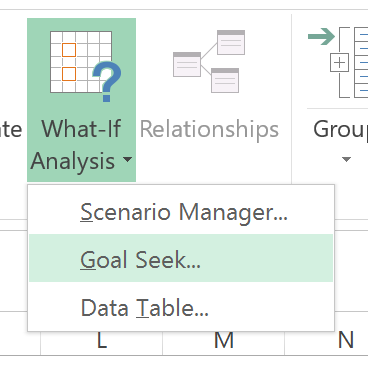 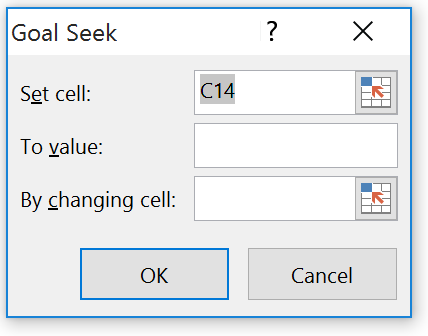 You need to enter a manual value here
If you know the result you want from a formula, but aren't sure of which input value will producte that result, use Goal Seek
Modeling tools
Sensitivity Analysis or “data table” - range of cells in which you can change values in some in some of the cells and come up with different answers to a problem
The “Row input cell” is the cell where you would enter the different values on the x axis of your table
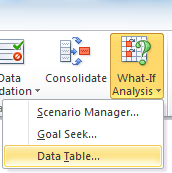 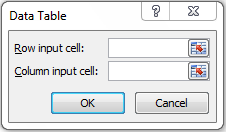 You need to have the top left cell on your table be a reference to the value you want to play with
The “Column input cell” is the cell where you would enter the different values on the y axis of your table
Data validation
Data validation - restrict the type of data or the values that users enter into a cell
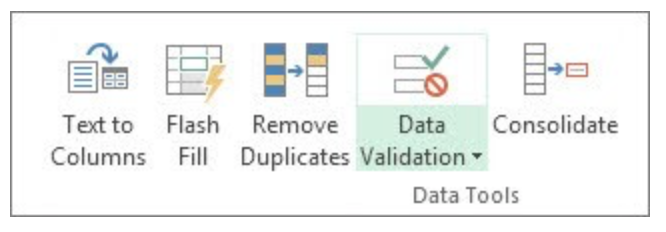 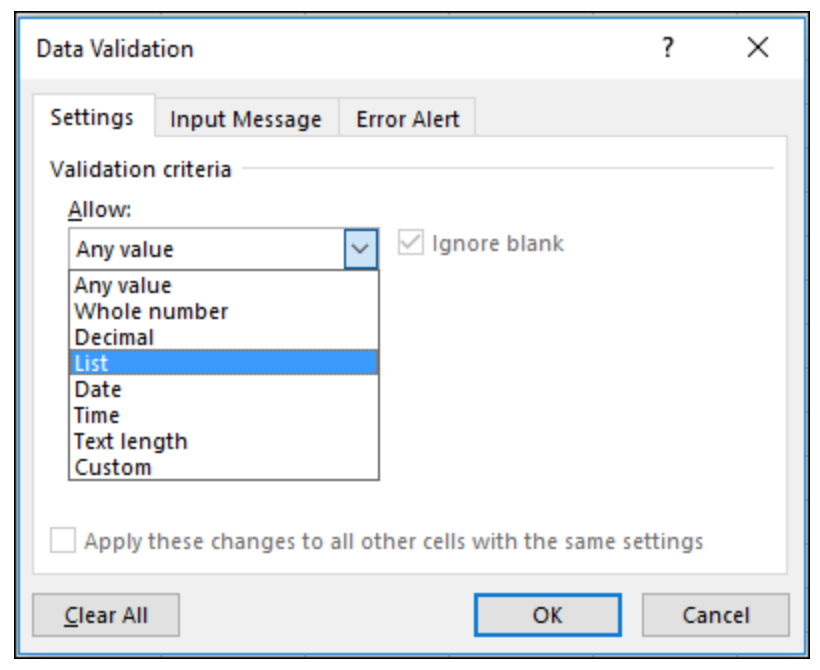 One of the most common data validation uses is to create a drop-down list
38